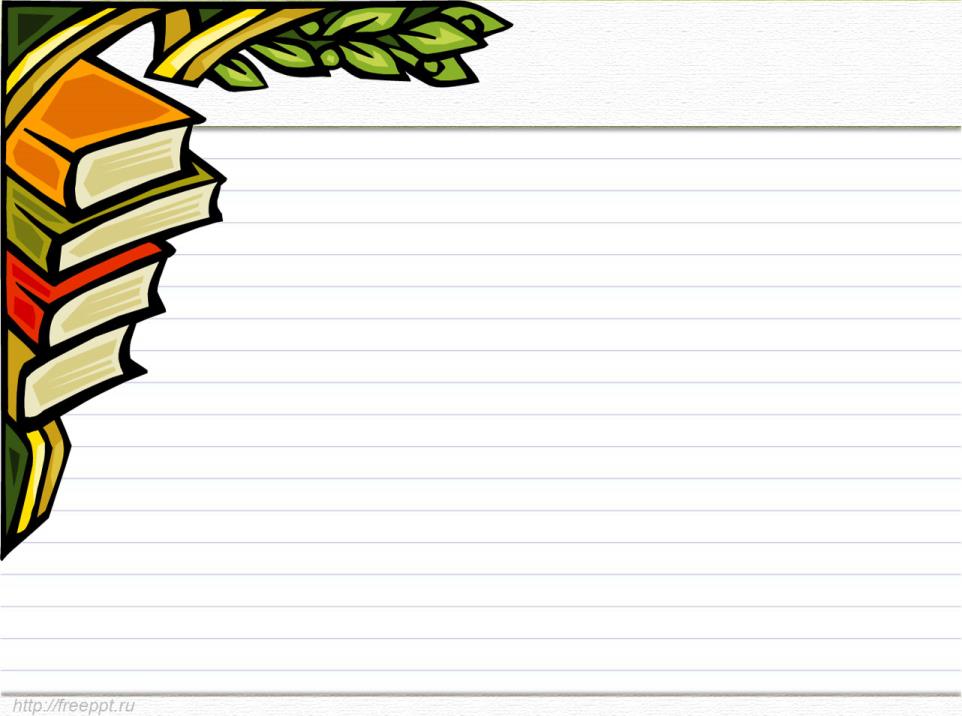 Открытый урок
 по литературному чтению
Класс: 3А
Учитель: Н. Н. Одуд
Тема урока: Л.Н. Толстой. Лев и собачка
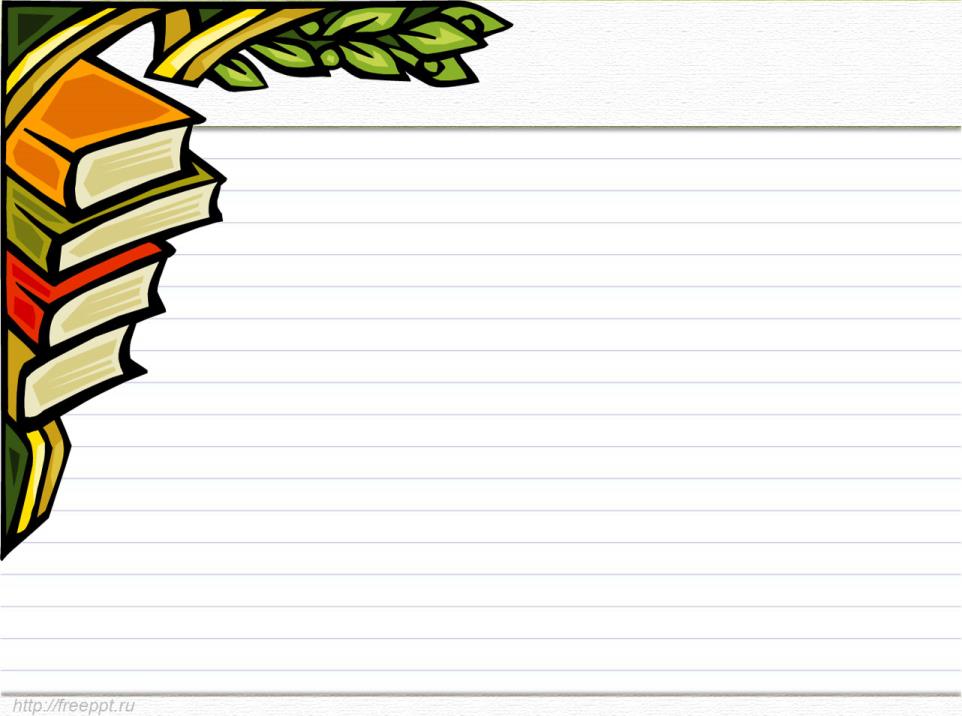 «Словарик настроения»
грустное
радостное
сердитое
спокойное
бодрое
тревожное
унылое
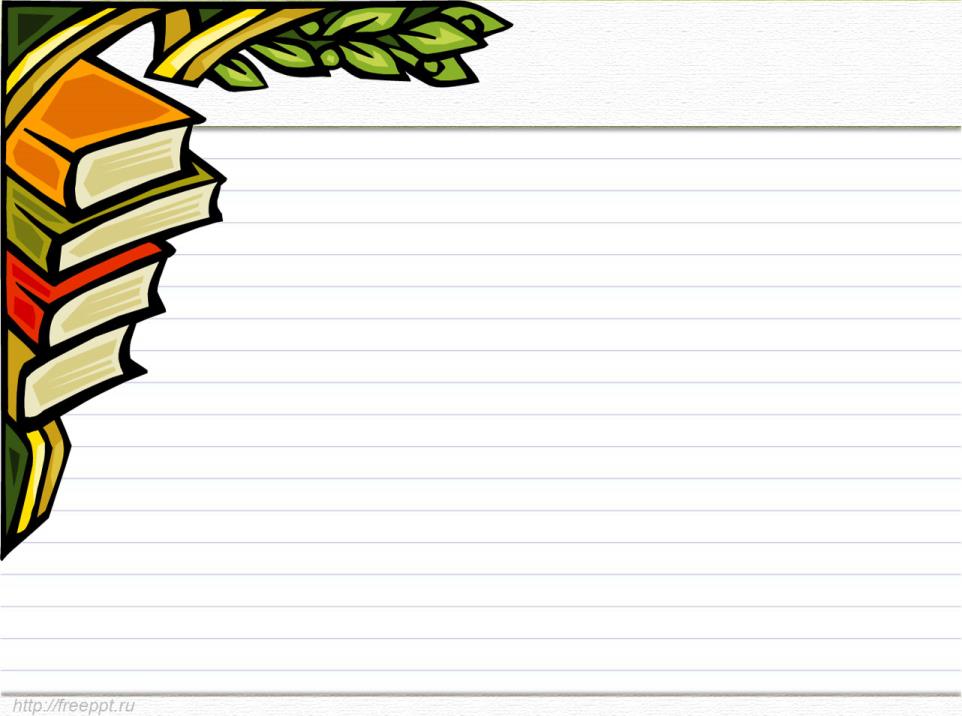 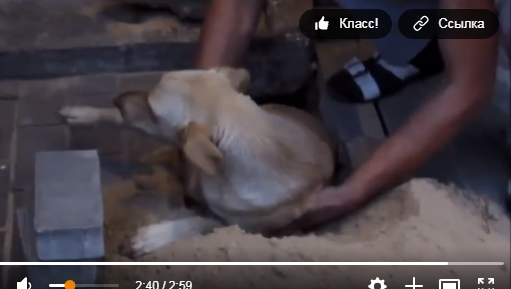 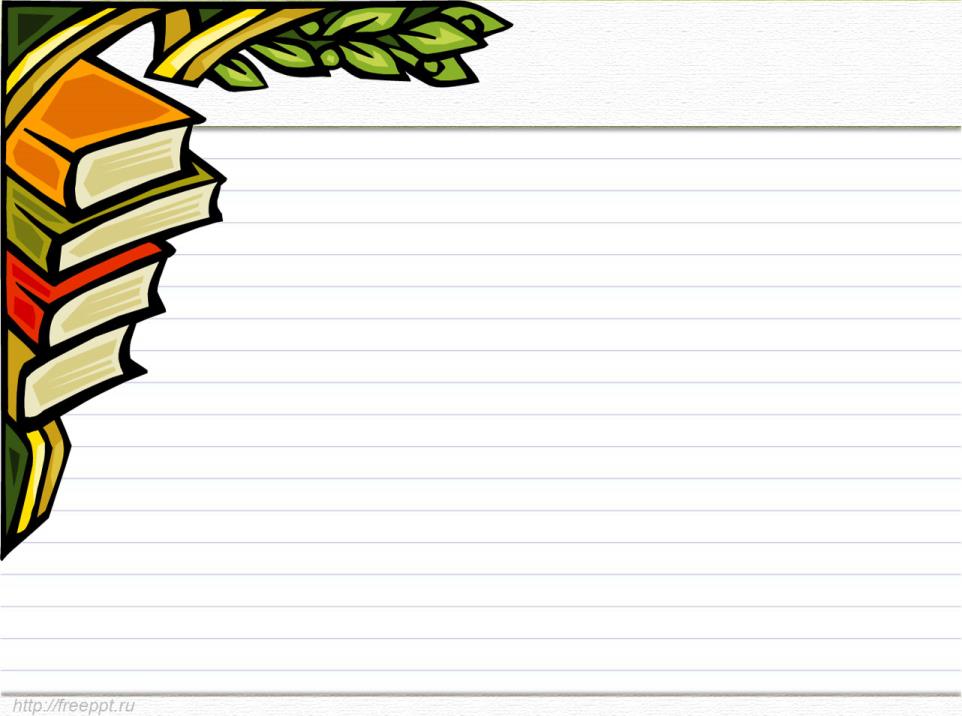 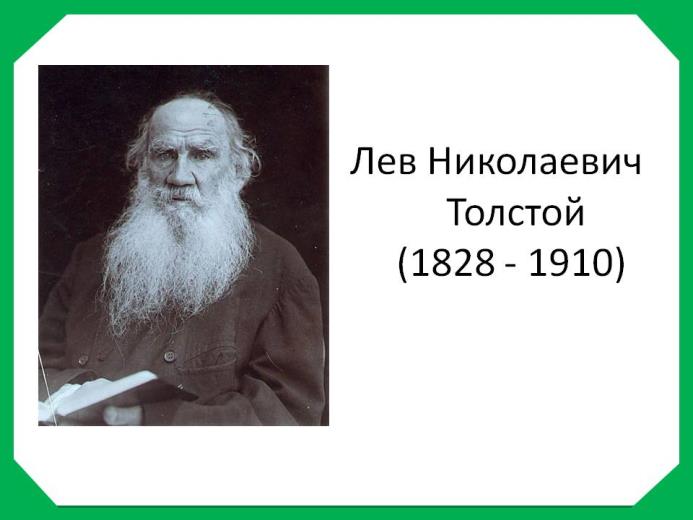 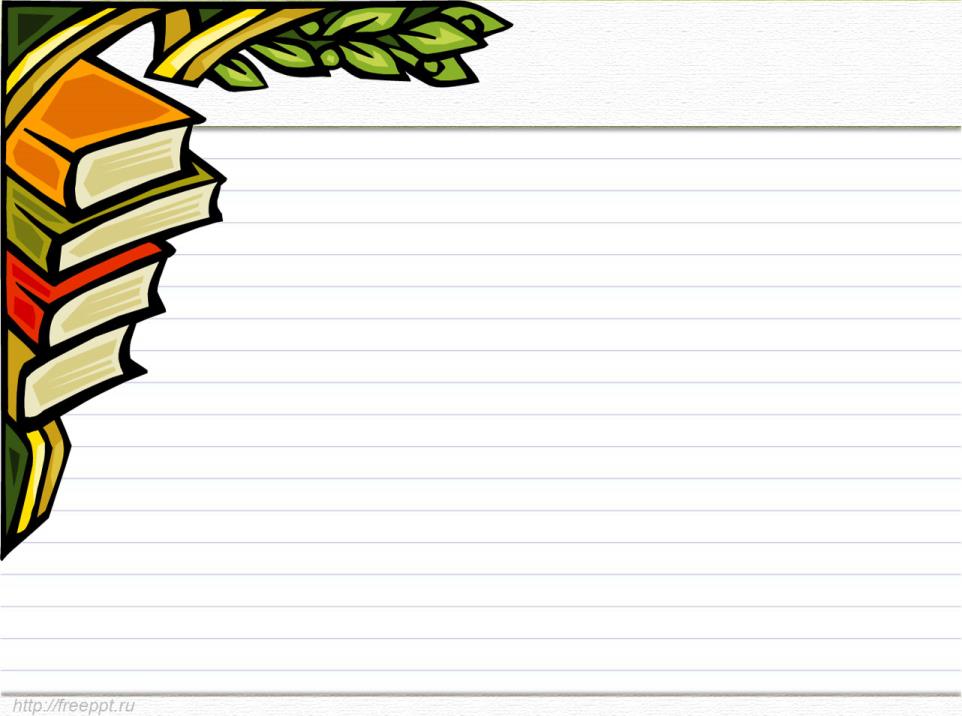 Словарная работа:
2 ряд:
барин
бился
метался
3 ряд:
издохла
засовы
смотренье
1 ряд:
подле
зверинец
ощетинился
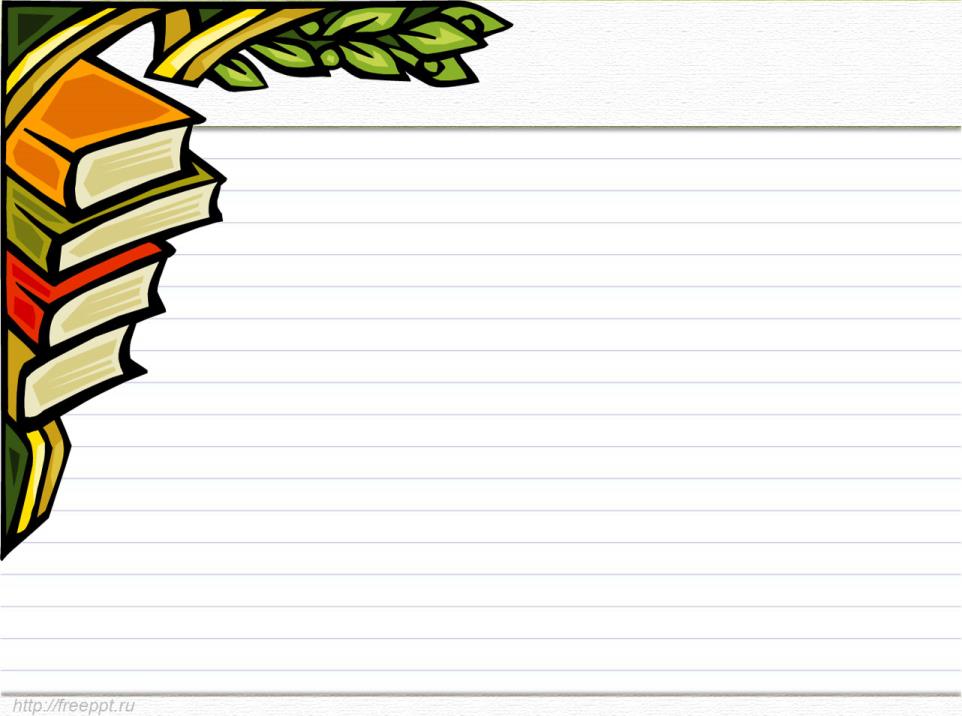 «Отец и сыновья»
«Царь и рубашка»
«Лгун»
«Прыжок»
«Комар и лев»
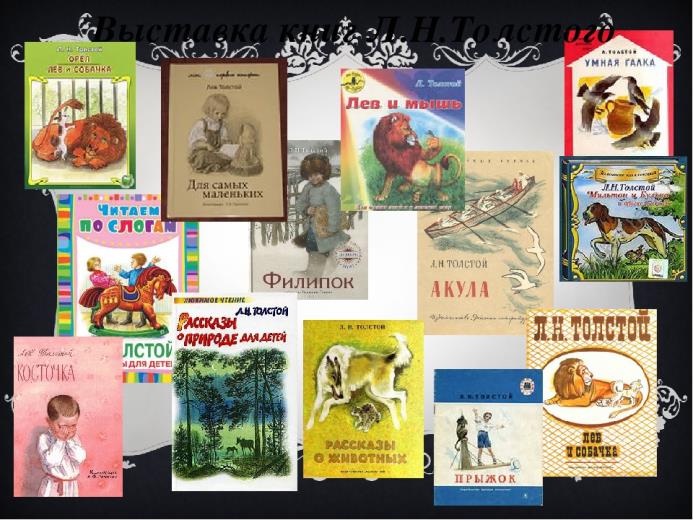 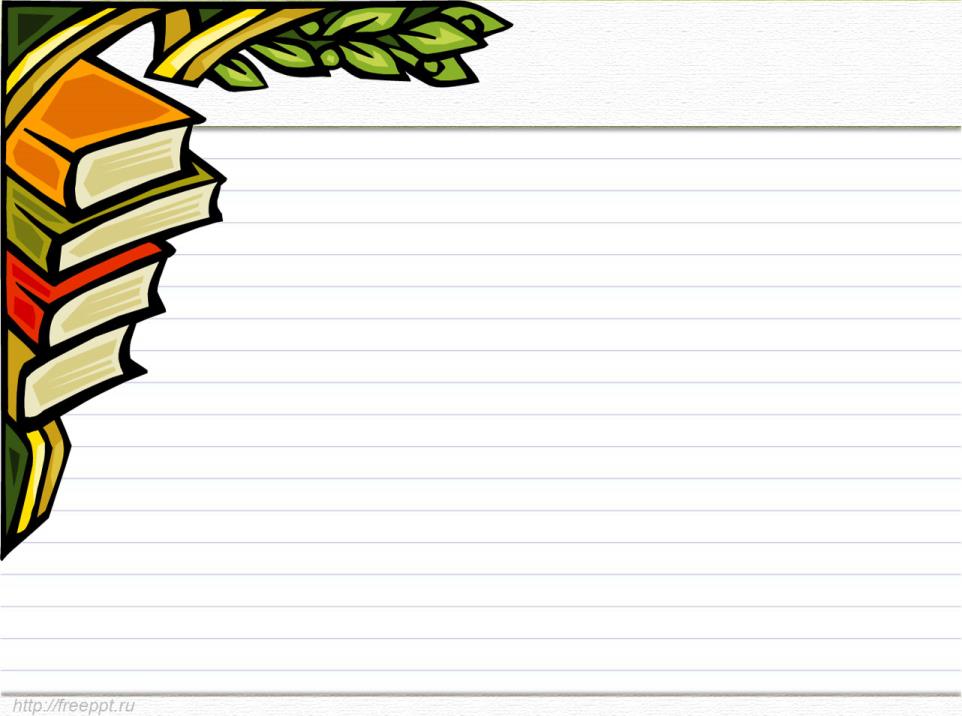 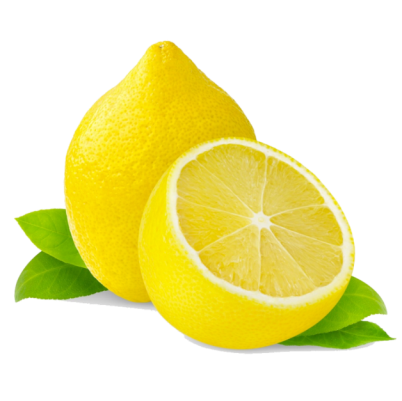 Спасибо за урок!